Anticipating & AcceptingScientific Insights and Practical Lessons from International Research
Thomas Schillemans and Sjors Overman
1
The Challenge of modern governance
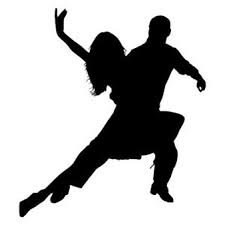 Aligning policy goals and organizational behavior
Crafting rules of engagement
Designing governance regimes



The next question: making the governance regime work


Our approach: 
From organizations to individuals
Comparing across agencies, sectors and countries
2
Steering measures
Organizational performance
Coleman’s [Accountability] Boat
Organizational level
Individual level
Felt Accountability
Behaviors in organization
3
Felt Accountability
Expected accountability: do you expect to be held accountable for something?

Legitimate accountability: is it legitimate to be held accountable for this?

Forum expertise: does ‘the other’ actually understand what you do and report?
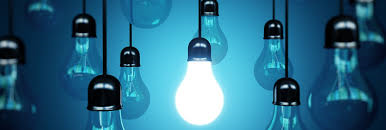 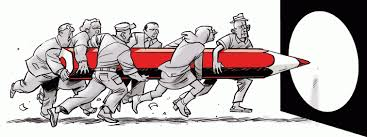 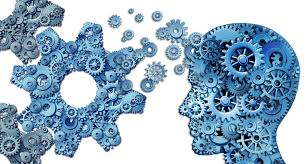 4
Two sets of explanations
Institutional factors
Legal status
Policy autonomy
Financial autonomy

Interactional factors
Reporting practice
Inter-organizational contact
Credible threat of sanctions
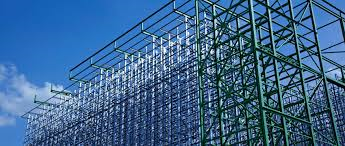 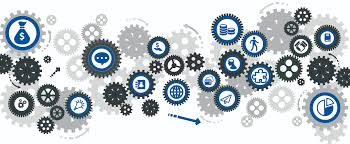 5
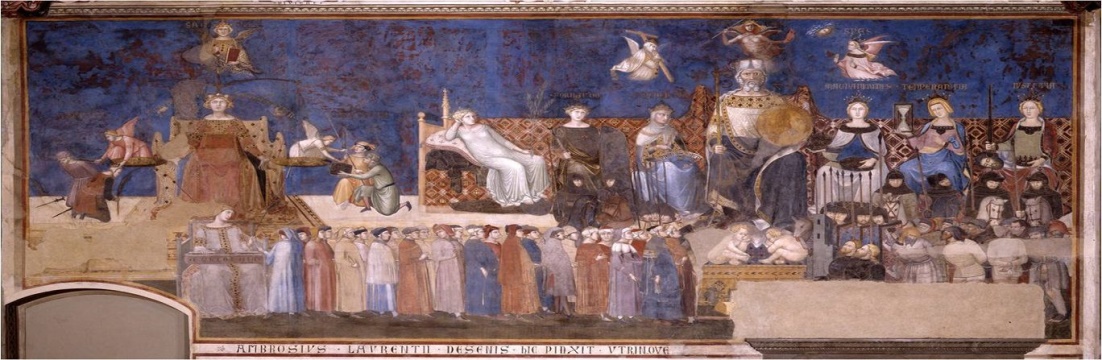 The survey
6
Felt accountability
Mean expected accountability: 5,72 / 7
7
Felt accountability
Mean forum expertise:
4,60 / 7
8
Felt accountability
Mean forum legitimacy:
5,12 / 7
9
How to influence felt accountability?
Note: **p<.01. All analyses are controlled for country effects, which are omitted in the table.
10
What does not have an effect on felt accountability?
Legal type

Policy domain

Organizational size

Location *
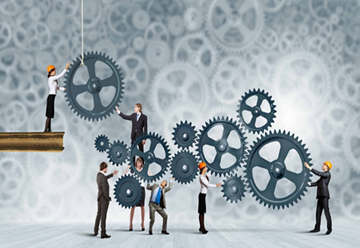 11
To conclude: anticipation & acceptance
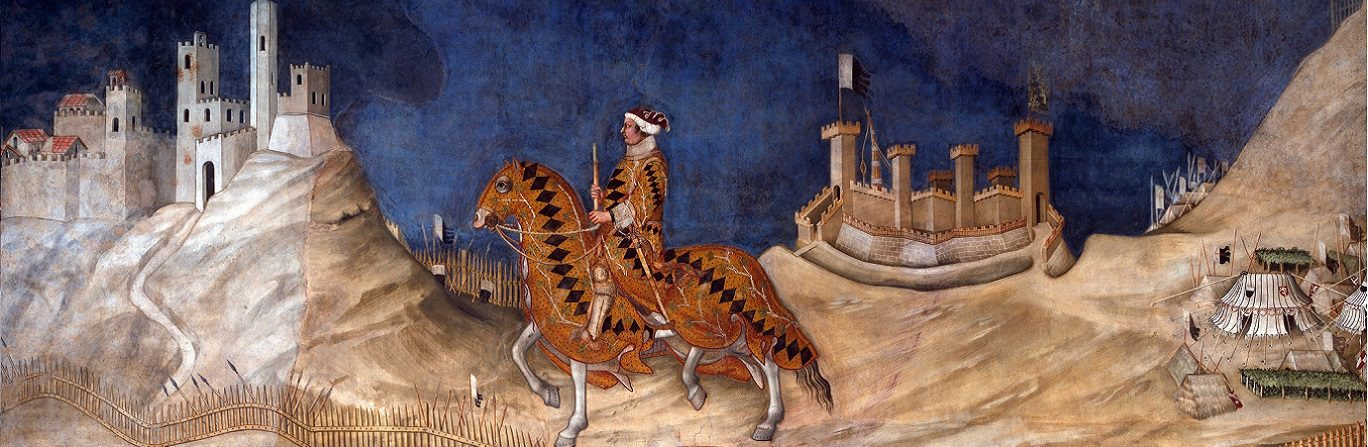 Possible lessons

Relevance actual interactions

Talking may be over-rated

Departmental expertise

Demonstrating active interest

Making it matter: responding to reporting
12
https://accountablegovernance.sites.uu.nl/